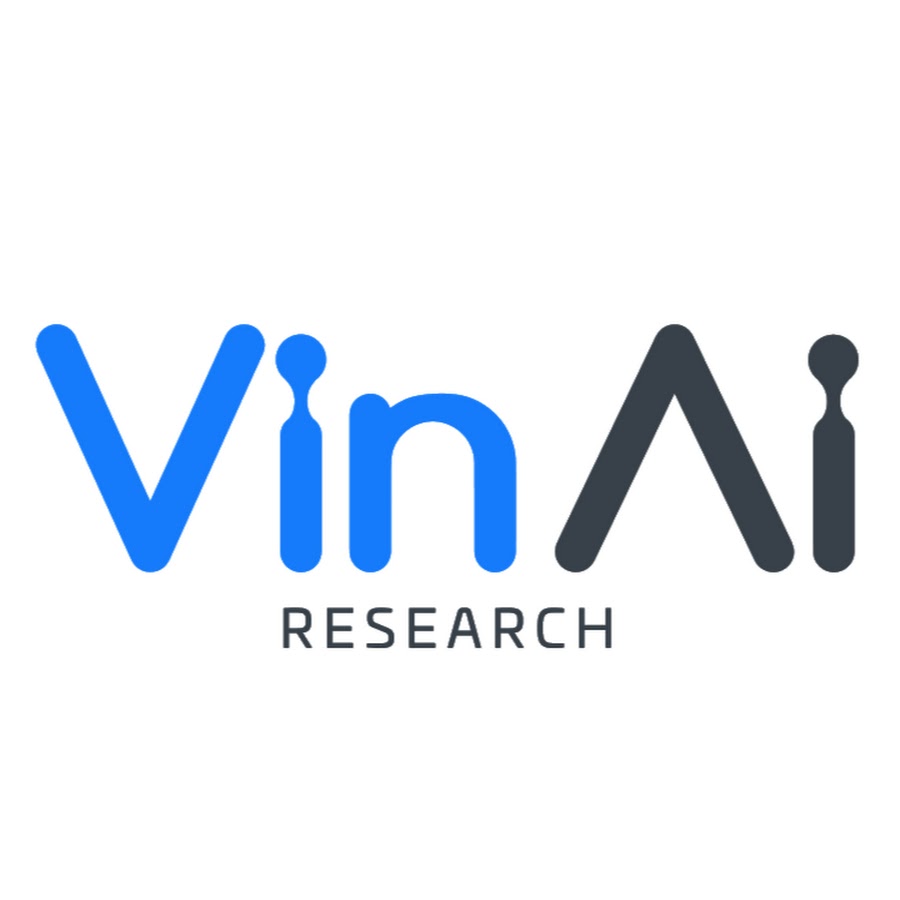 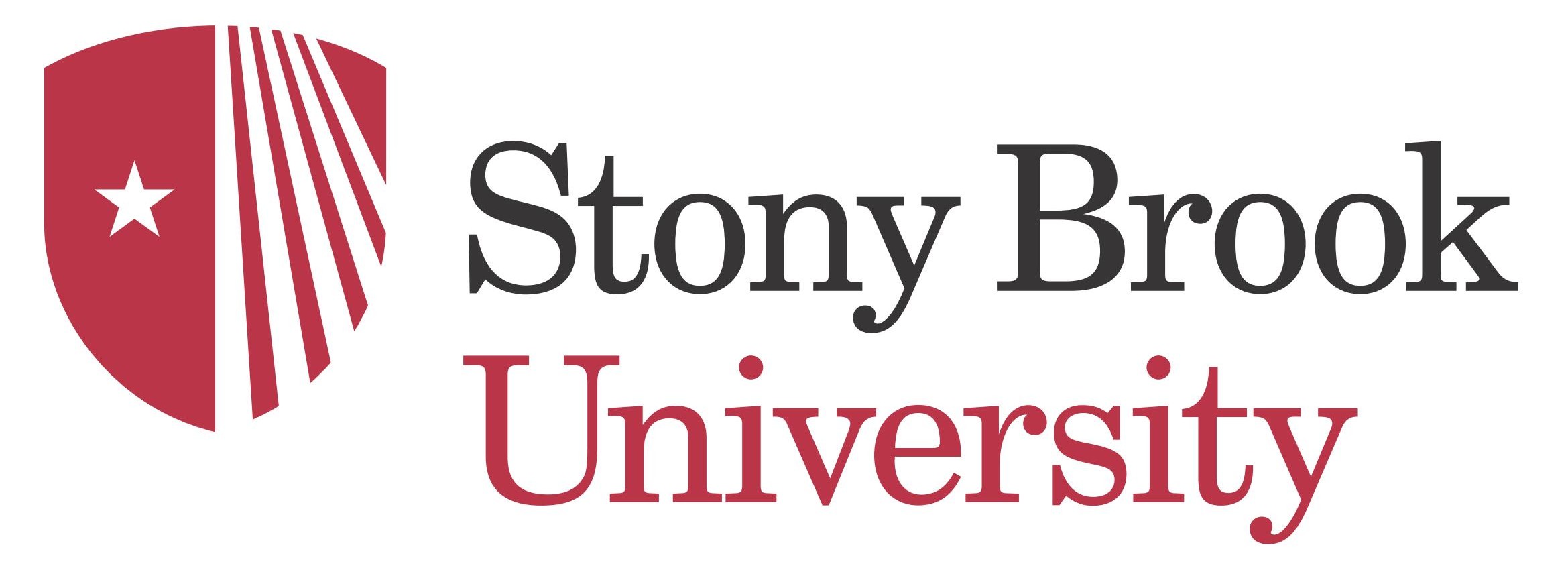 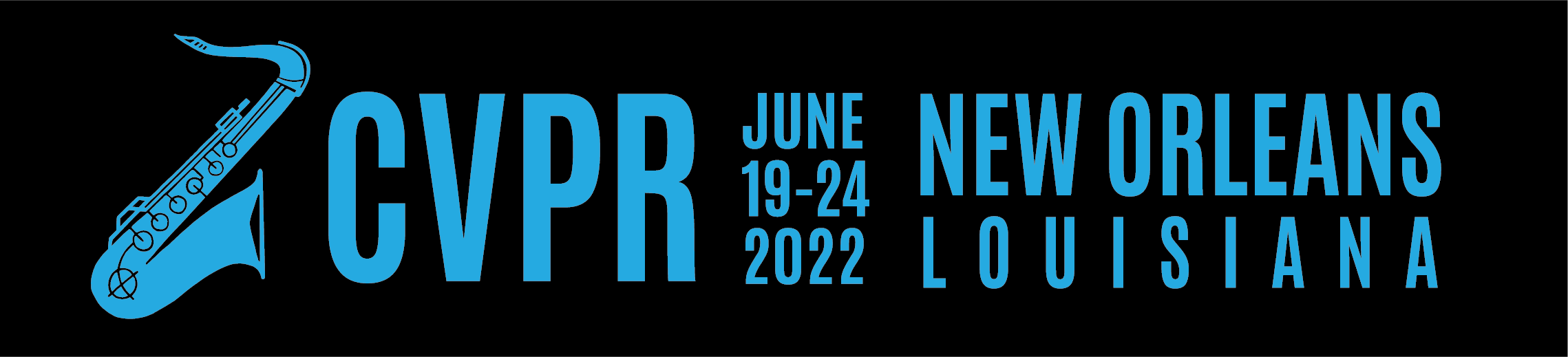 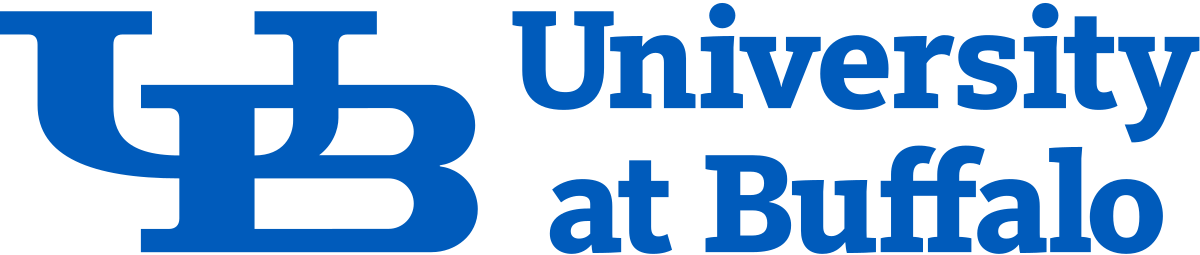 Whose Hands Are These? Hand Detection and Hand-Body Association in the Wild
Supreeth Narasimhaswamy, Thanh Nguyen, Mingzhen Huang, Minh Hoai
1
Goal: Detect Hands
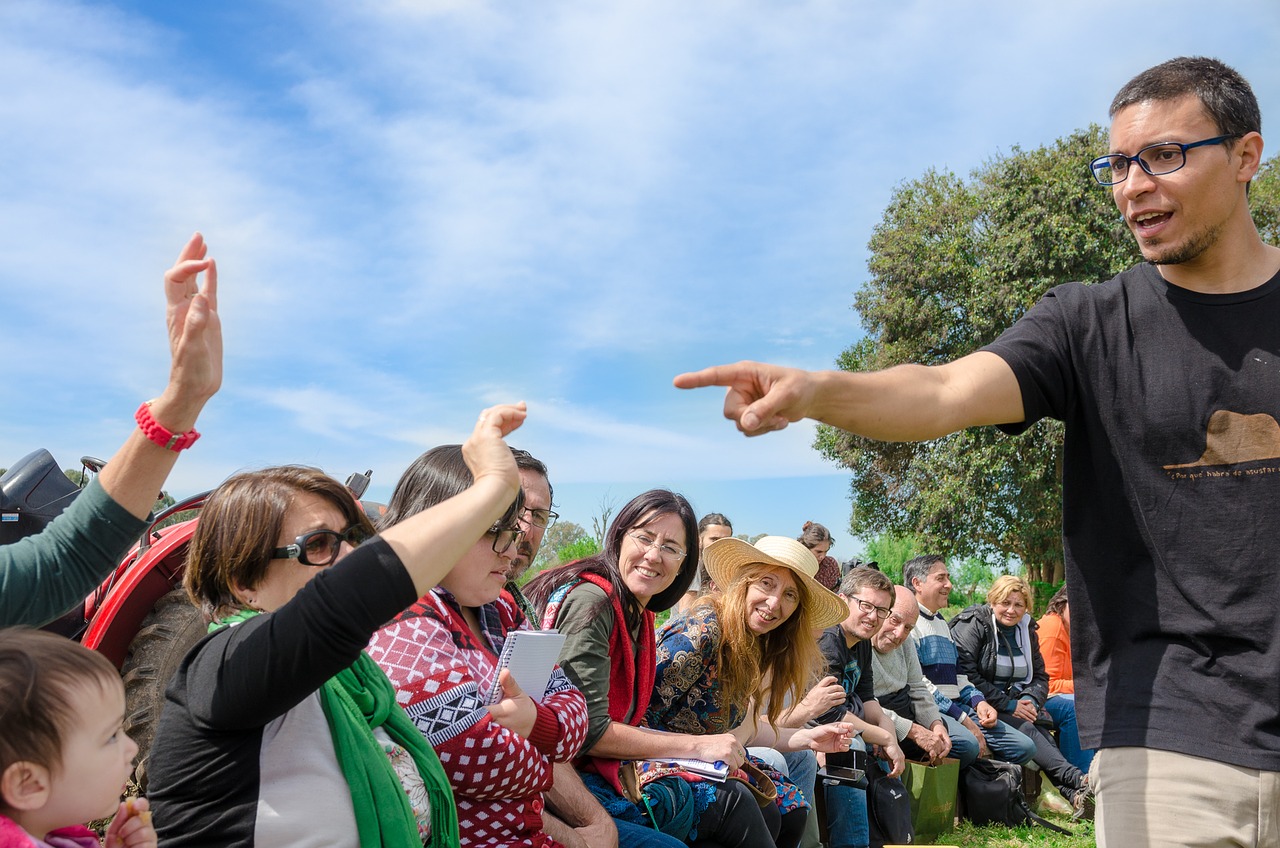 2
Goal: Detect Hands + Localize Corresponding People
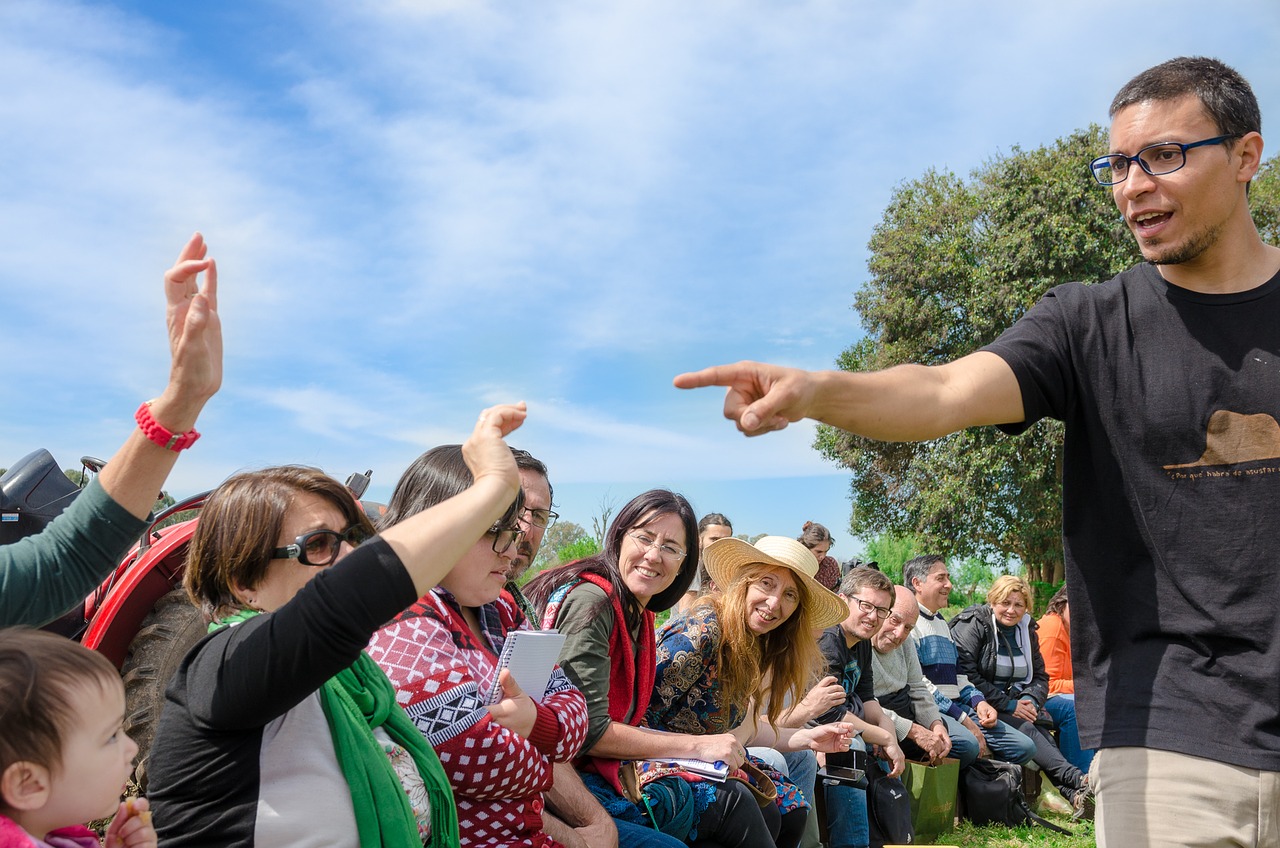 3
Goal: Detect Hands + Localize Corresponding People
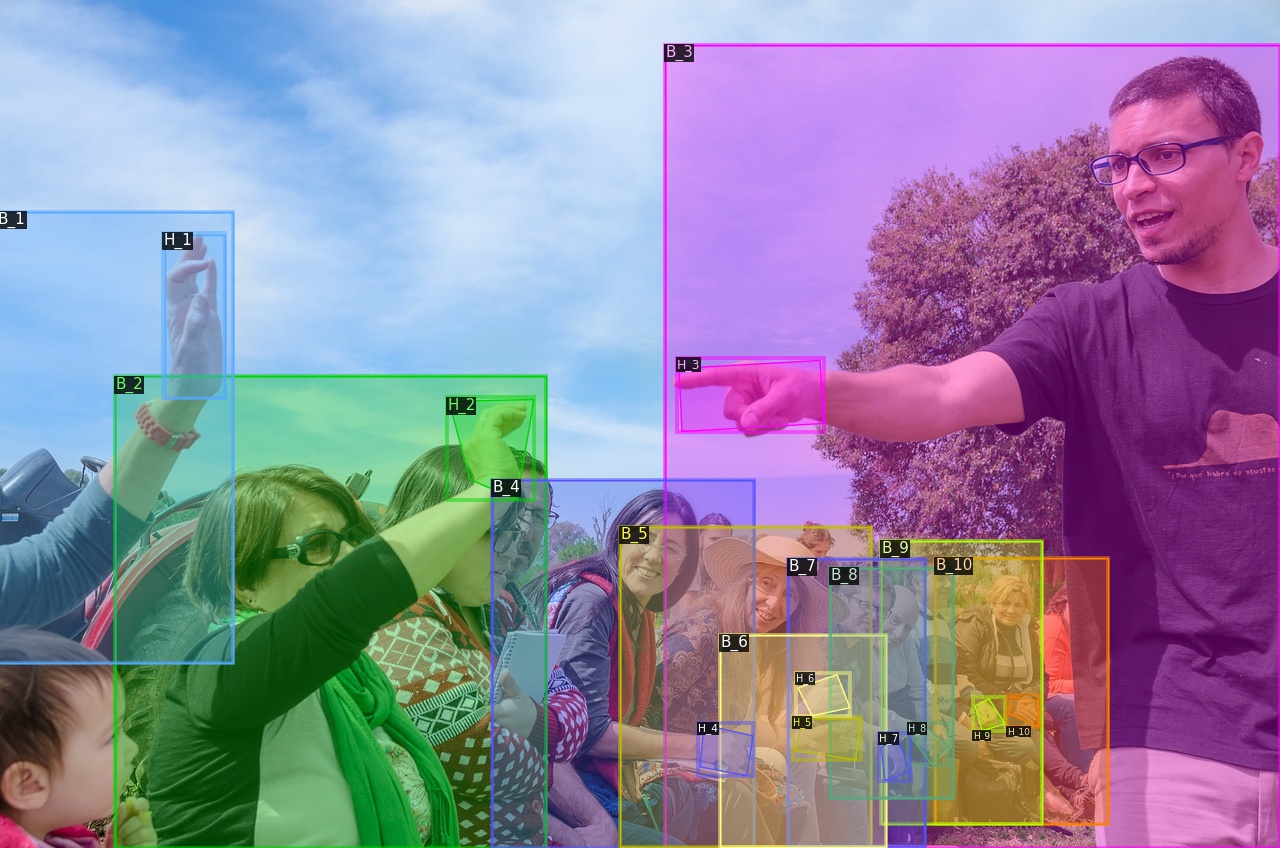 Hands and bodies belonging to the same person have same color and identification numbers
4
Why is Hand-Body Association important?
Hand Contact Recognition
Safety Applications
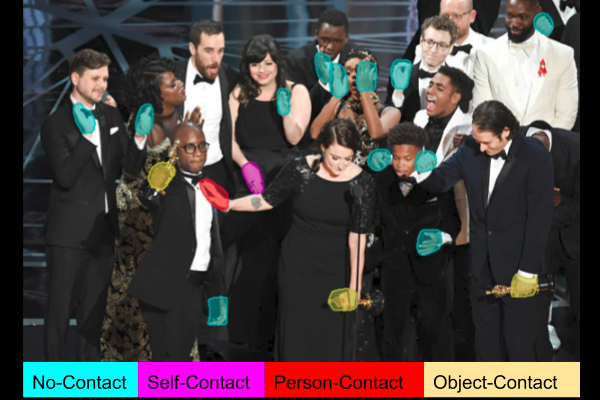 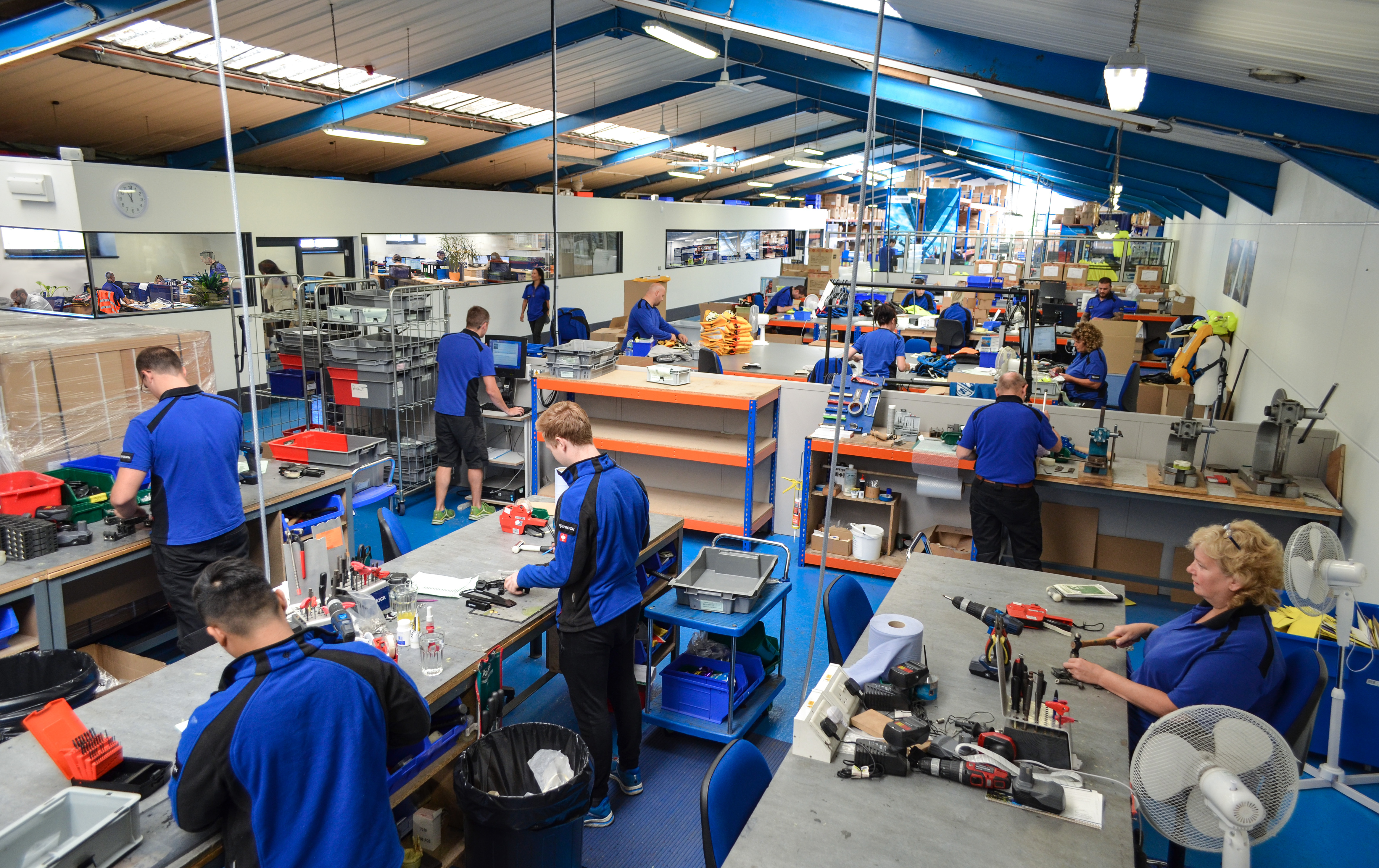 Hand Tracking
5
Challenges for Hand-Body Association
Heuristics based on sizes, distances, and overlaps does not work well
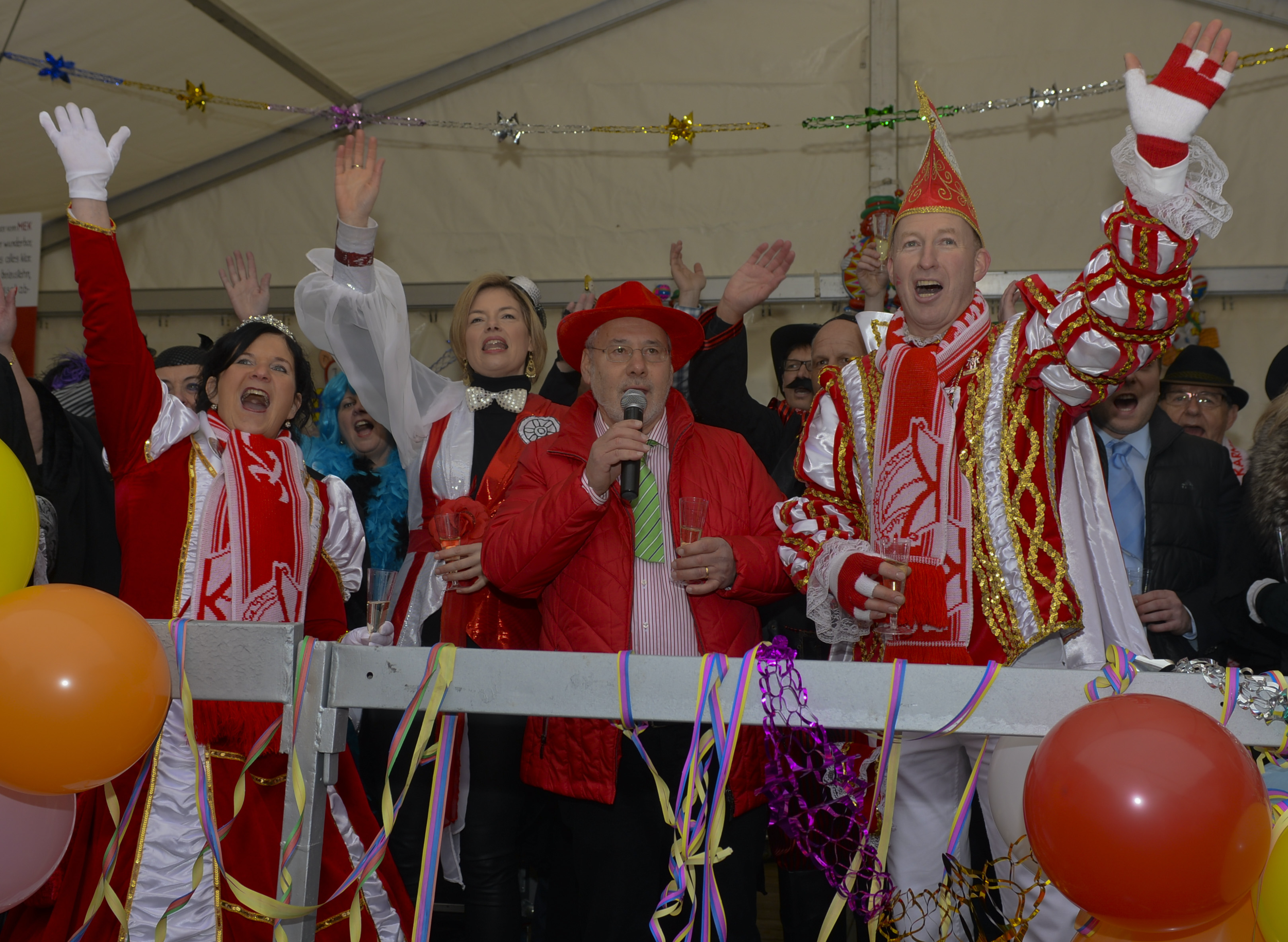 Hand box of one person completely overlaps with body box of another person
Large variation in 
relative hand-body scales between different people
6
Challenges for Hand-Body Association
Pose-based approaches are not robust
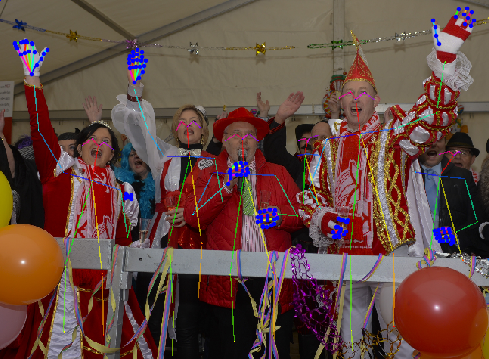 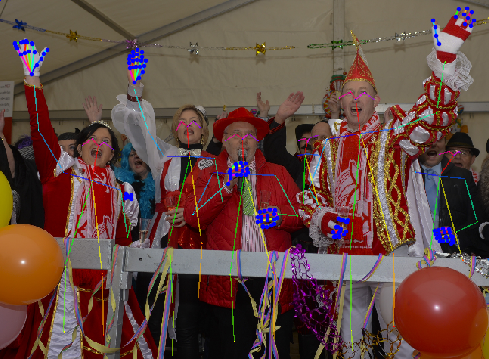 Detected skeletons are mixed up between people
Poses are not detected for occluded people
7
Contributions
A CNN architecture to jointly detect hands and their corresponding people
8
Contributions
A CNN architecture to jointly detect hands and their corresponding people

BodyHands dataset: 20K in-the-wild images with annotations for hand and person locations
9
Method
Based on RCNN framework
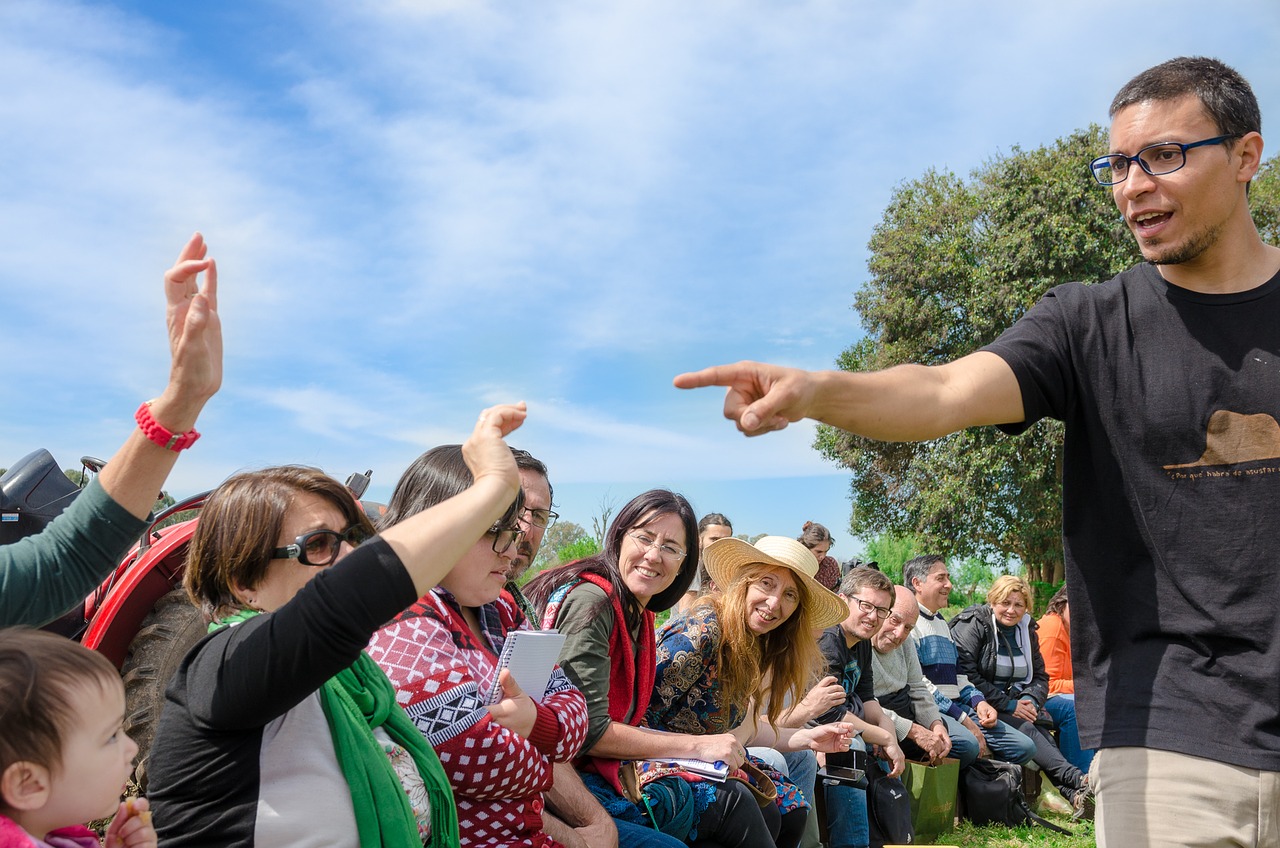 10
Method
Based on RCNN framework
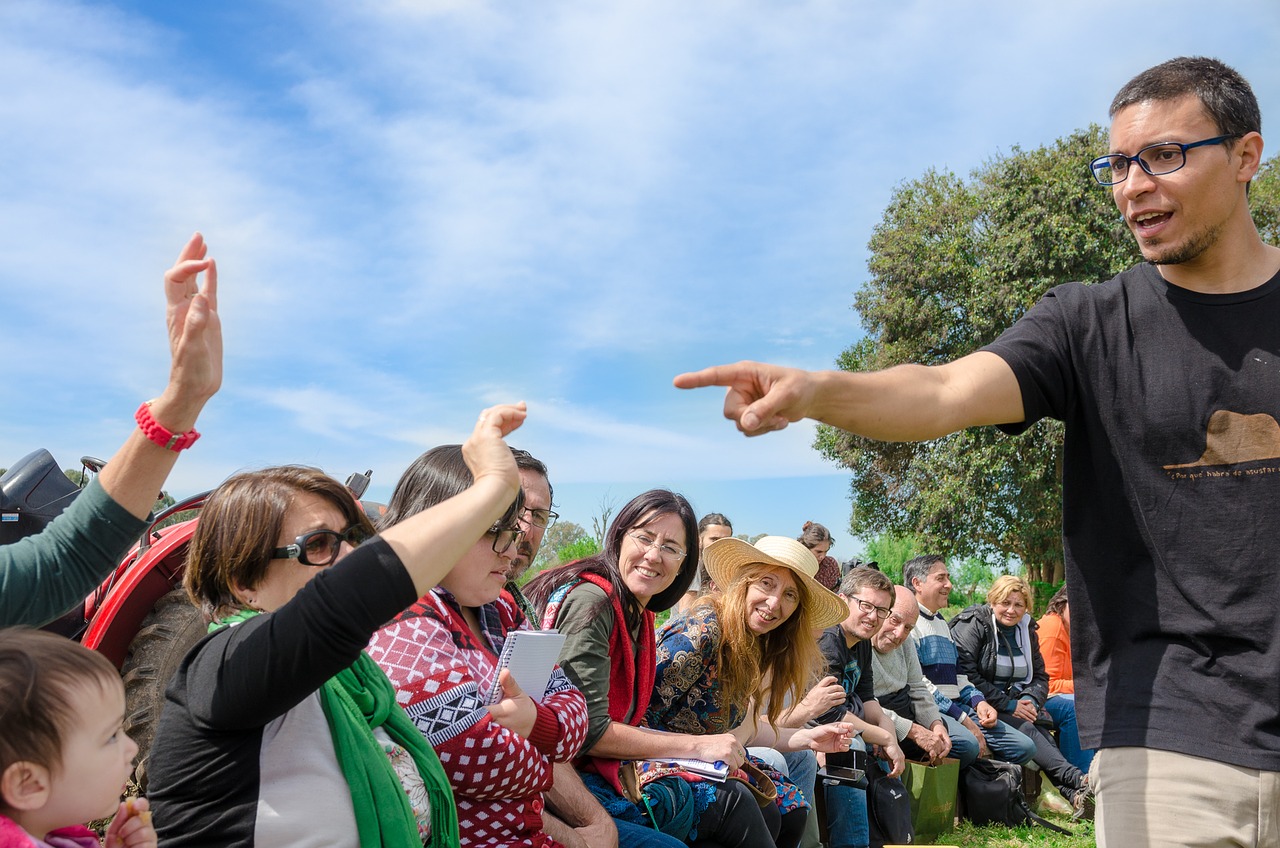 Backbone features
11
Method
Based on RCNN framework
Hand proposal
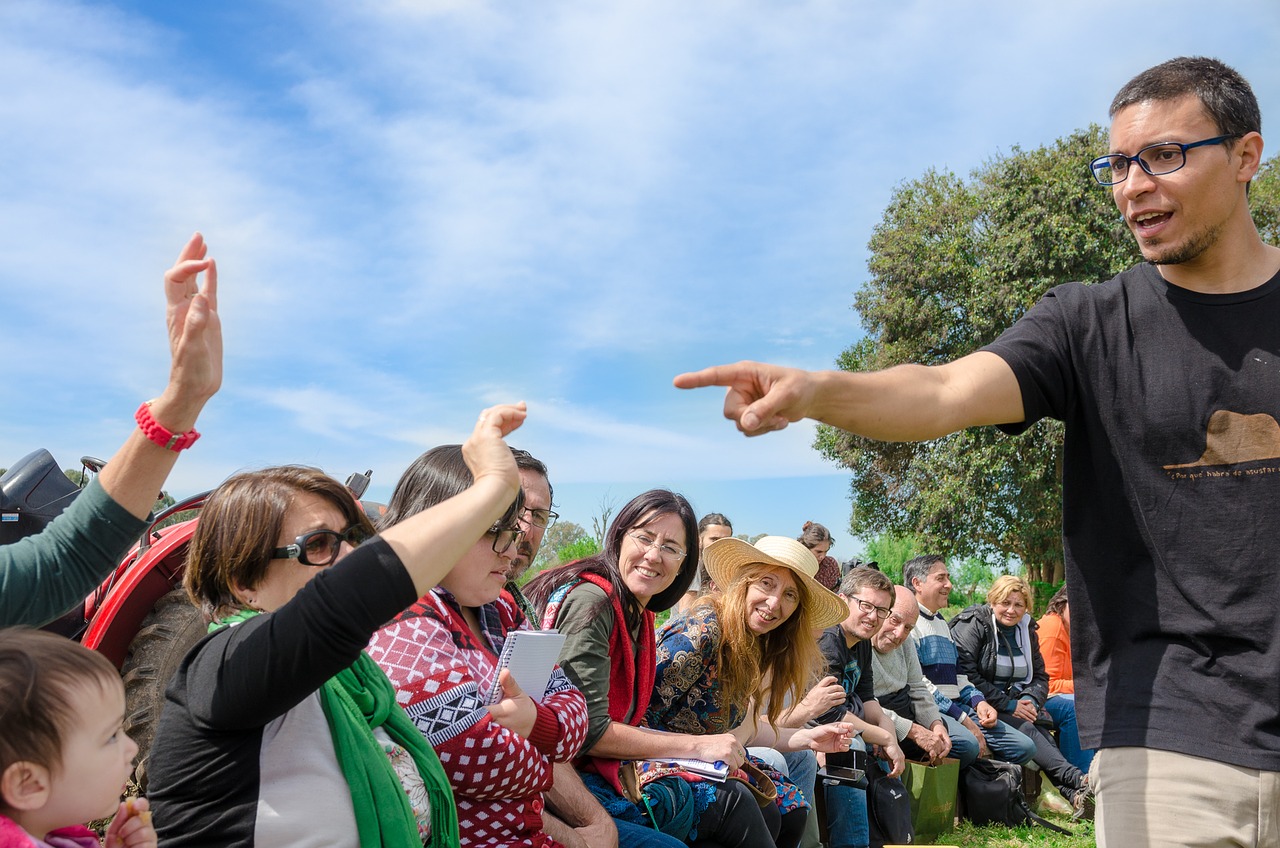 b
h
Backbone features
Body proposal
12
Method
Based on RCNN framework
Hand proposal
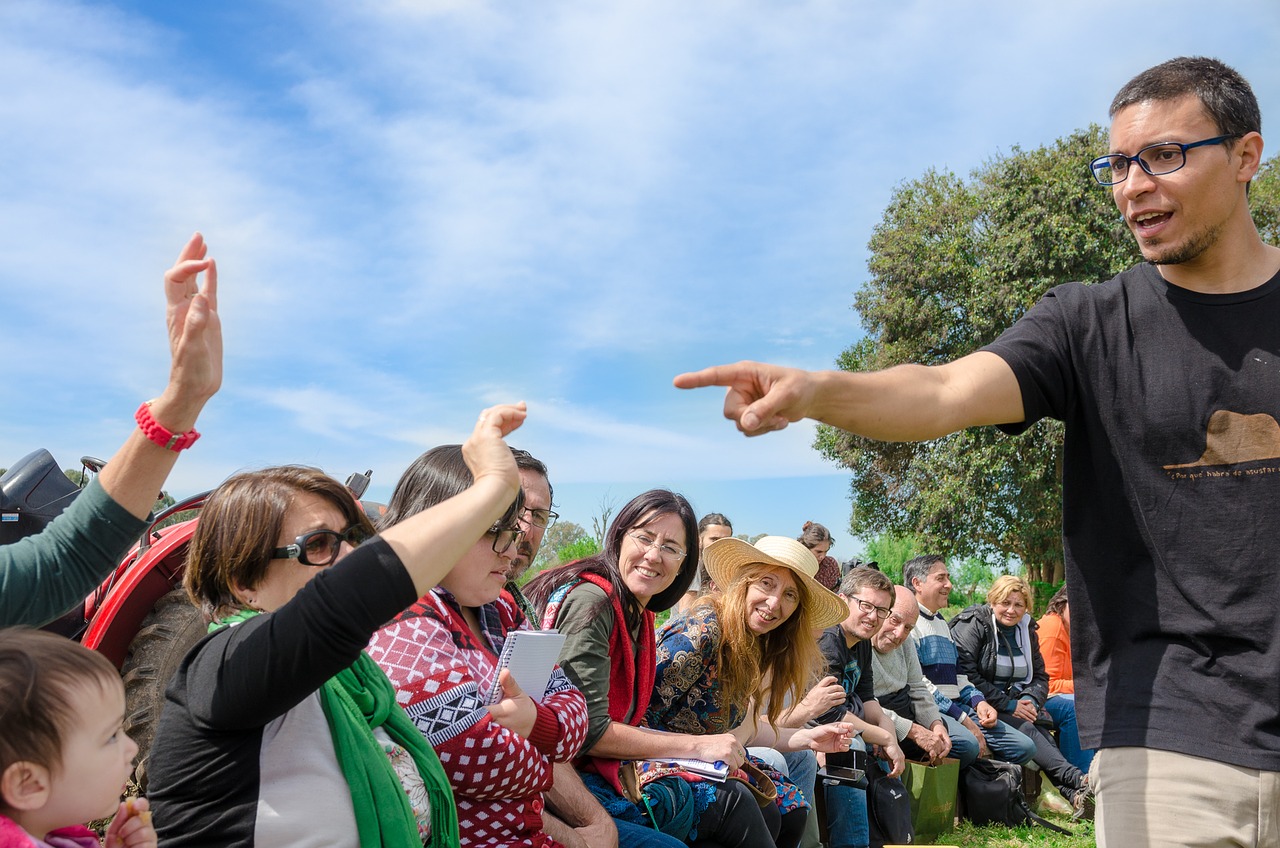 b
Hand Box & Mask
h
Body Box & Mask
Backbone features
Body proposal
13
Method
Based on RCNN framework
Hand proposal
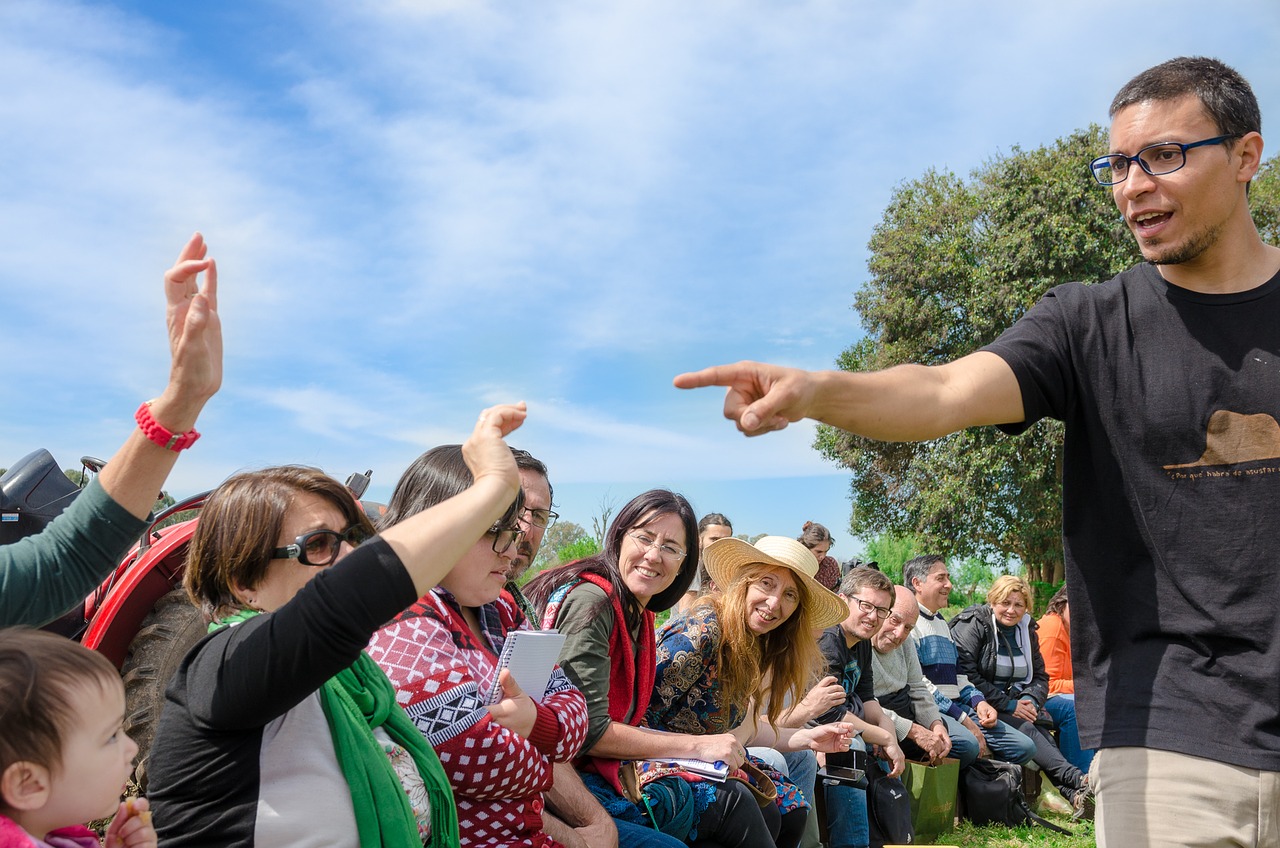 b
Hand Box & Mask
h
Body Box & Mask
Backbone features
Body proposal
Hand-Body Association Module
P(b|h)
14
Method
Based on RCNN framework
Hand proposal
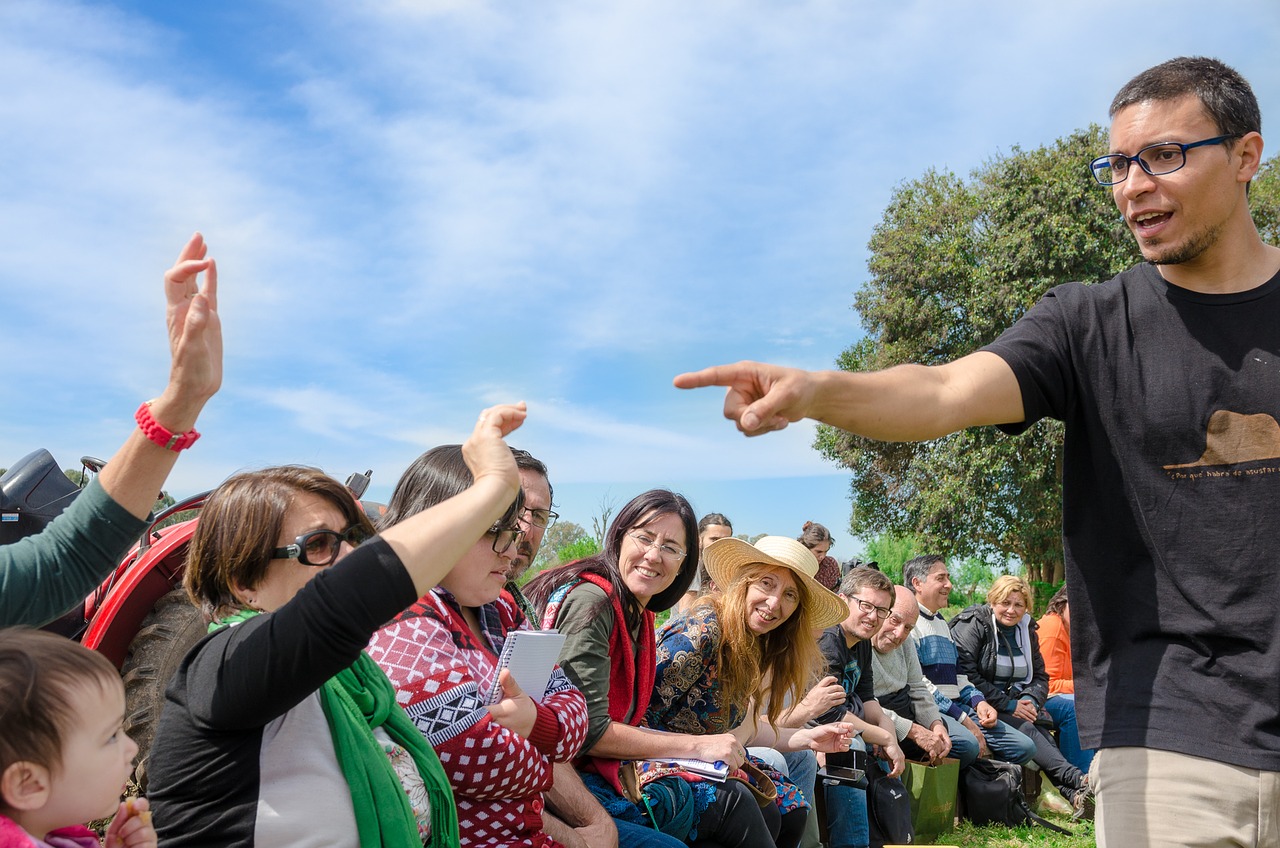 b
Hand Box & Mask
h
Body Box & Mask
Backbone features
Body proposal
Hungarian
Matching
Hand-Body
Assignment
Hand-Body Association Module
P(b|h)
15
Hand-Body Association Module
h
Hand-Body Association Module
P(b|h)
b
16
Hand-Body Association Module
h
Hand-Body Association Module
P(b|h)
b
Under some assumptions: P(b|h) = P(Ih,b = 1)  P(b | h, Ih,b = 1)
Overlap between h & b
Positional density over b
17
Hand-Body Association Module
Hand-Body Association Module
Overlap Estimation Module
h
P(b|h)
b
Positional Density Module
Under some assumptions: P(b|h) = P(Ih,b = 1)  P(b | h, Ih,b = 1)
Overlap between h & b
Positional density over b
18
Hand-Body Association Module
Overlap Estimation Module

For each hand h and body b, estimate the probability that they overlap:  P(Ih,b = 1)
19
Hand-Body Association Module
Overlap Estimation Module

For each hand h and body b, estimate the probability that they overlap:  P(Ih,b = 1)

Learn P(Ih,b = 1) using the appearance features of h and b
20
Hand-Body Association Module
Positional Density Module

For each detected hand h, estimate P(b | h, Ih,b = 1) over all detected bodies b
21
Hand-Body Association Module
Positional Density Module

For each detected hand h, estimate P(b | h, Ih,b = 1) over all detected bodies b

Model 

			P(b | h, Ih,b = 1)
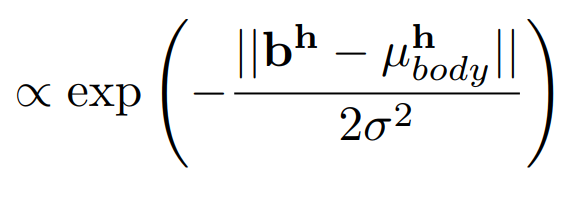 Mean body location for the hand h
Learn using the location and appearance features of h
22
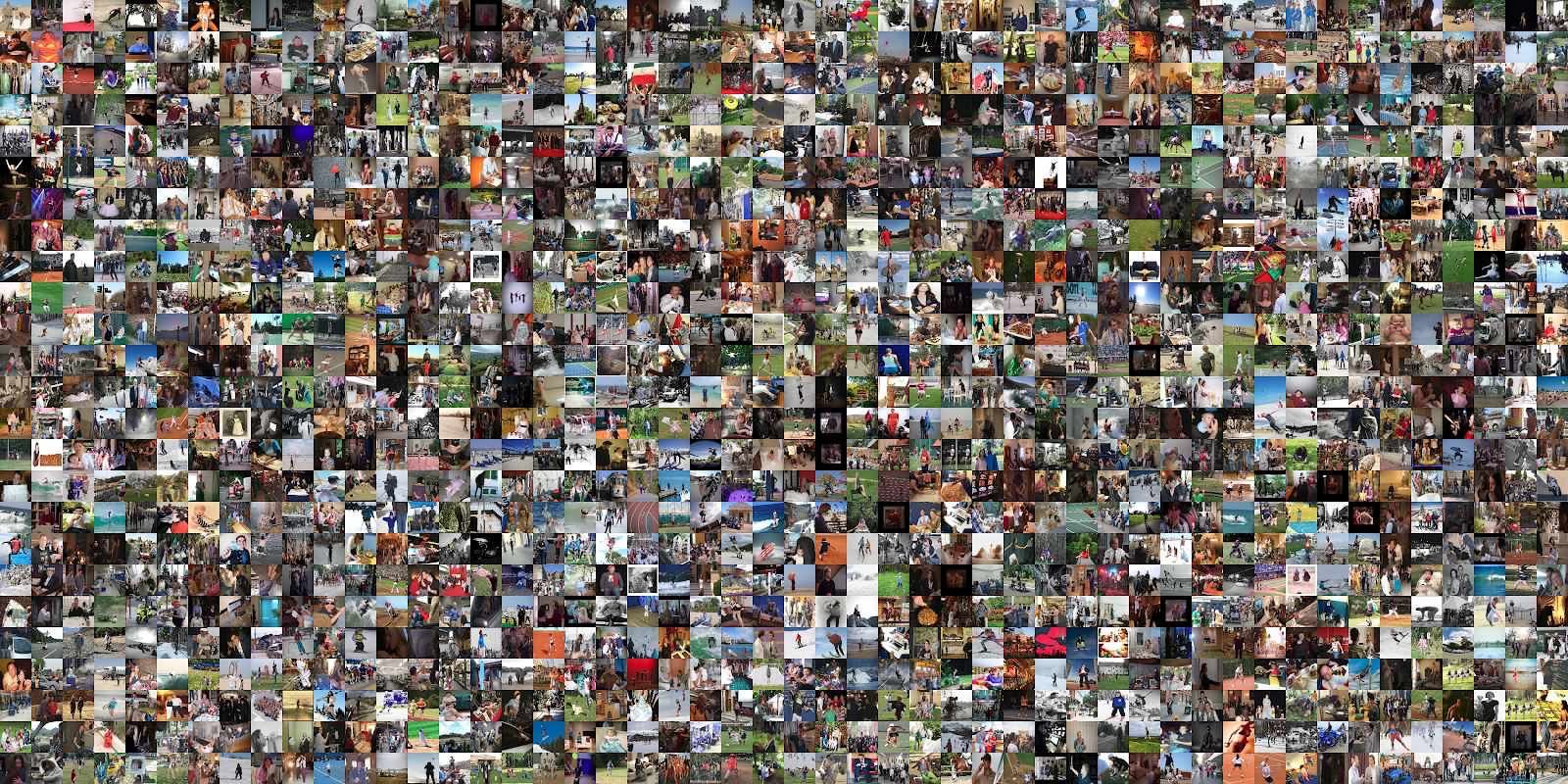 BodyHands
23
BodyHands Dataset
20K images in-the-wild

Annotations for hand locations and corresponding person locations
24
BodyHands Dataset
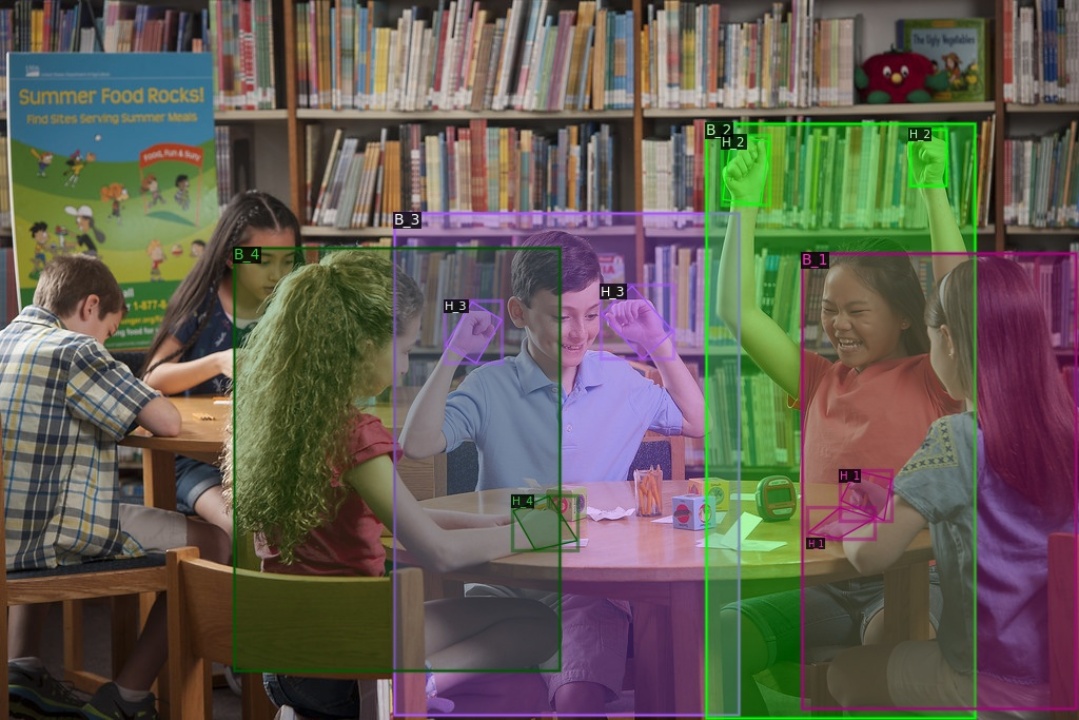 Hands and bodies belonging to the same person have same color and identification numbers
25
BodyHands Dataset
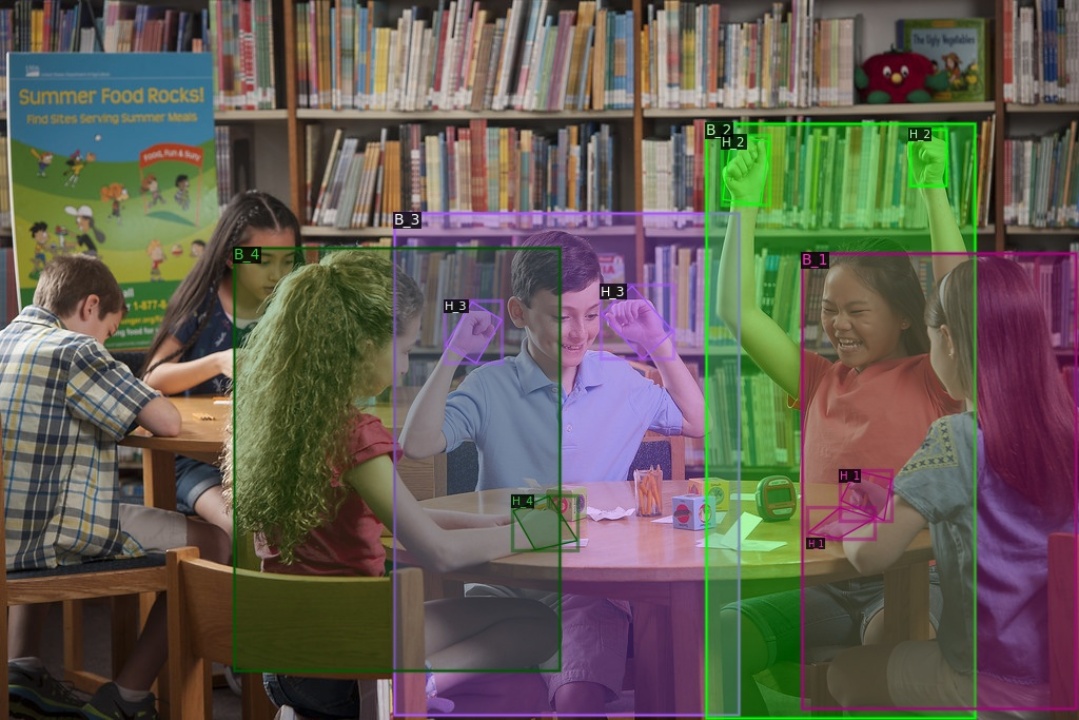 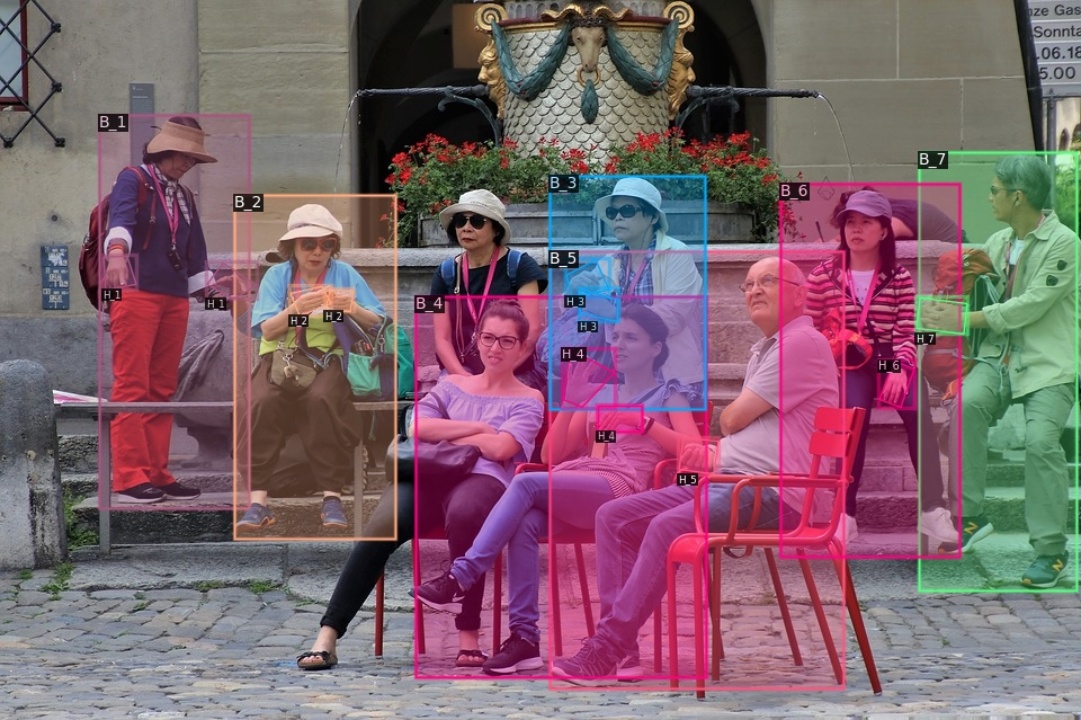 Hands and bodies belonging to the same person have same color and identification numbers
26
Quantitative Results
Evaluation Metric

Joint AP for hand detection and hand-body association

True positive: both hand detection and its associated body are correct
Detected hand
Ground truth hand
Associated body
Ground truth associated body
Hand IoU > 0.5
Associated Body IoU > 0.5
27
Quantitative Results
Using human pose estimation to associate hands and bodies
28
Quantitative Results
Using human pose estimation to associate hands and bodies
Using MaskRCNN to detect hands and bodies & using different association strategies
29
Quantitative Results
Using human pose estimation to associate hands and bodies
Using MaskRCNN to detect hands and bodies & using different association strategies
30
Qualitative Results
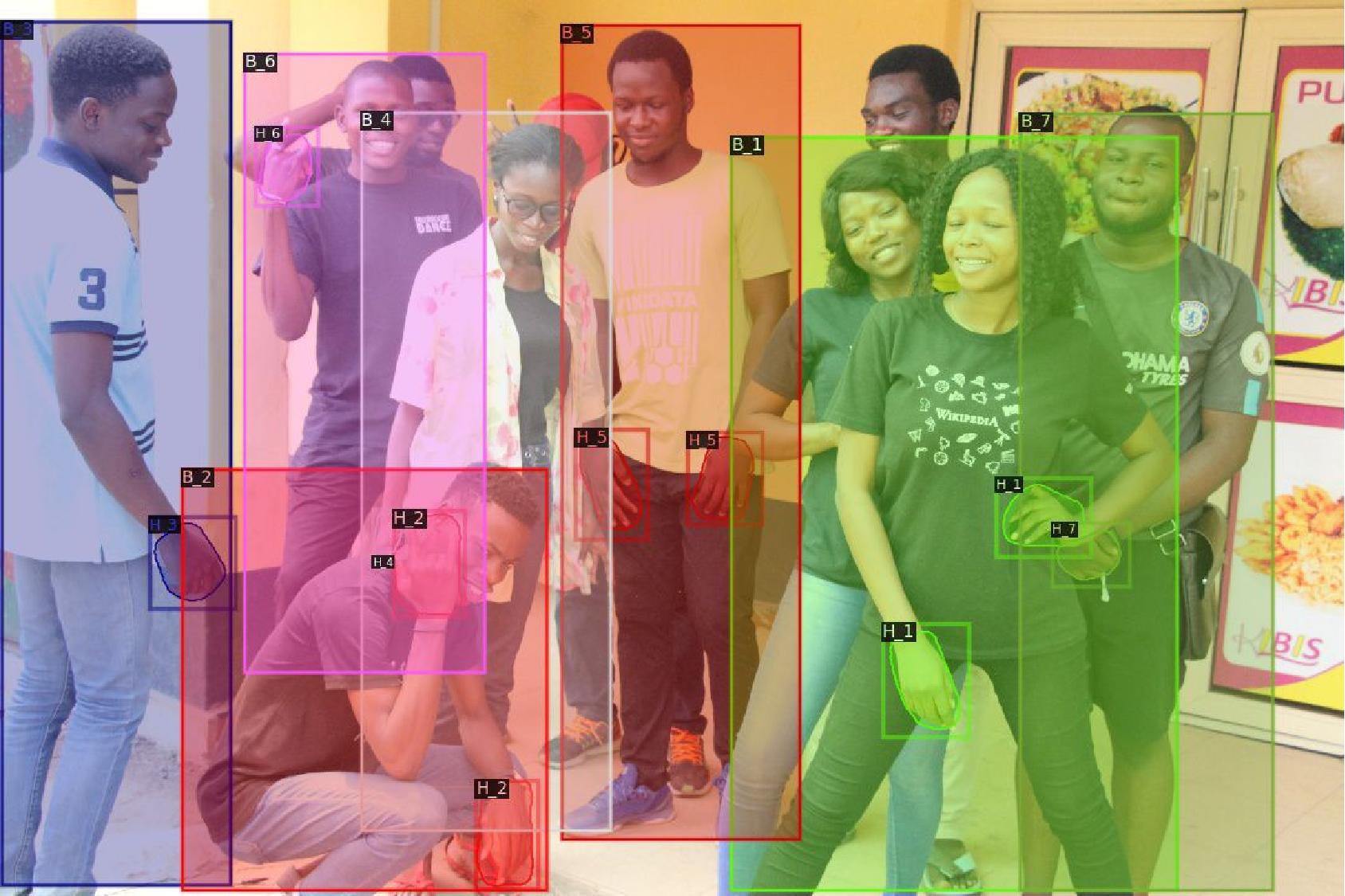 Hands and bodies belonging to the same person have same color and identification numbers
31
Qualitative Results
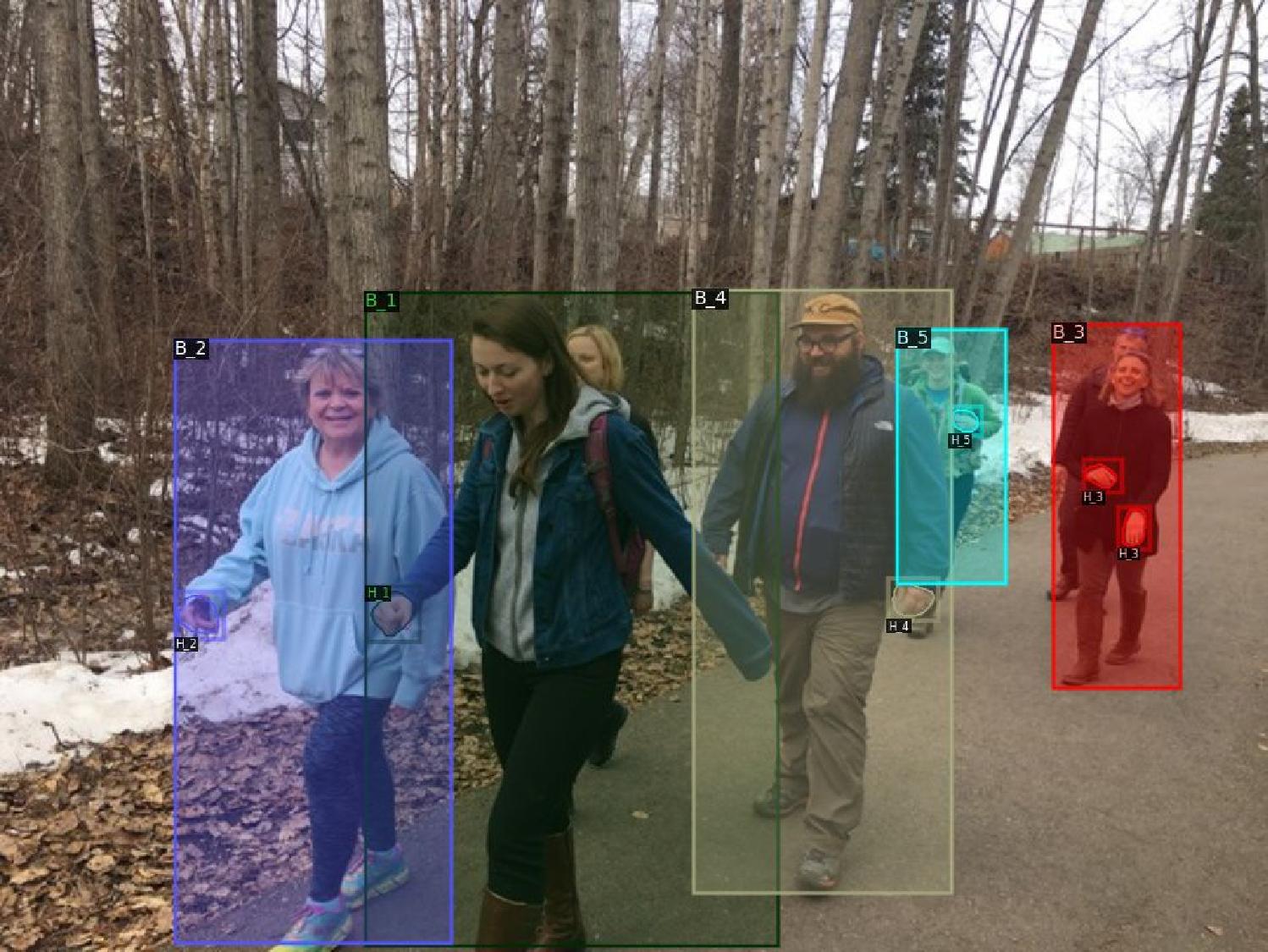 Hands and bodies belonging to the same person have same color and identification numbers
32
Qualitative Results
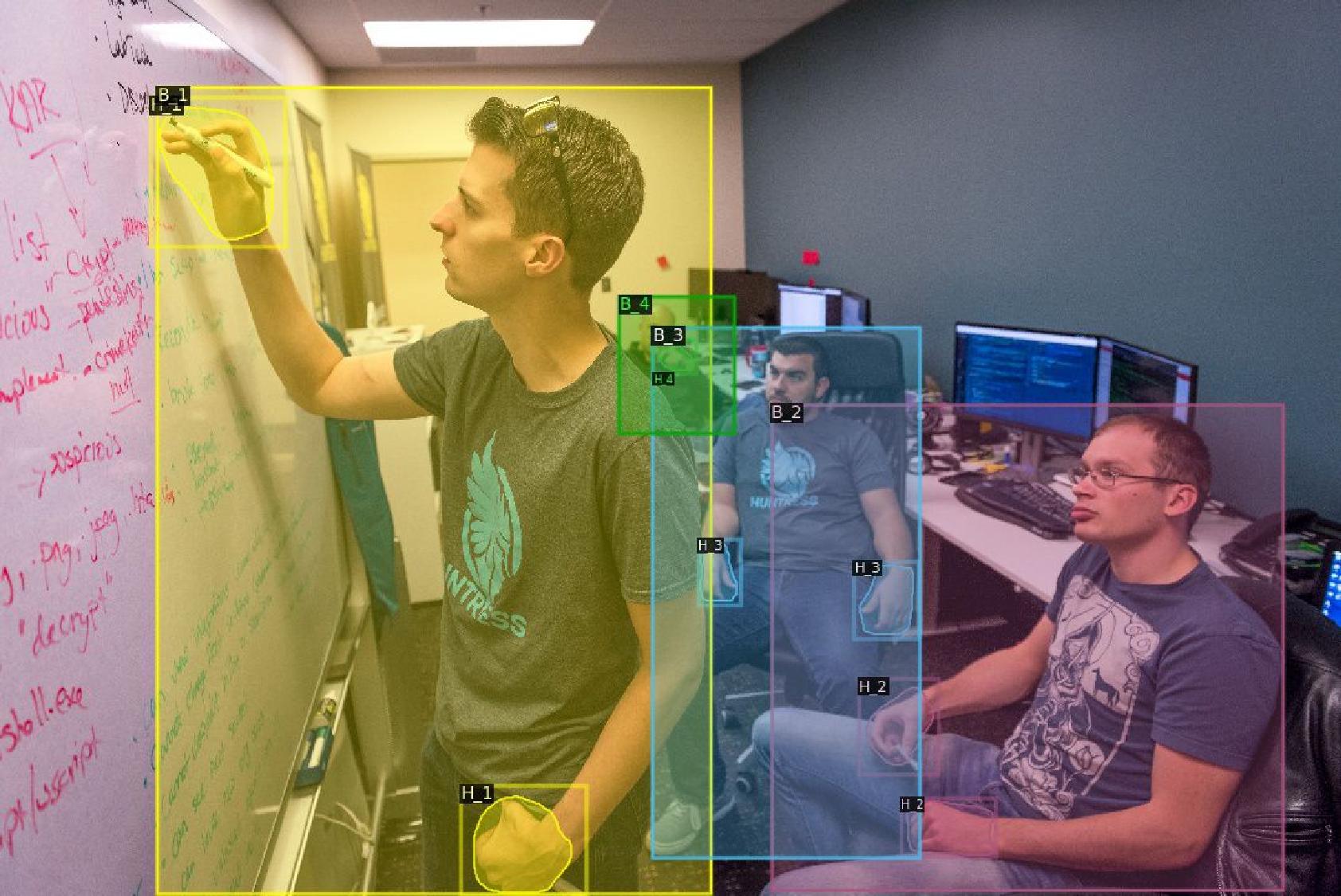 Hands and bodies belonging to the same person have same color and identification numbers
33
Qualitative Results
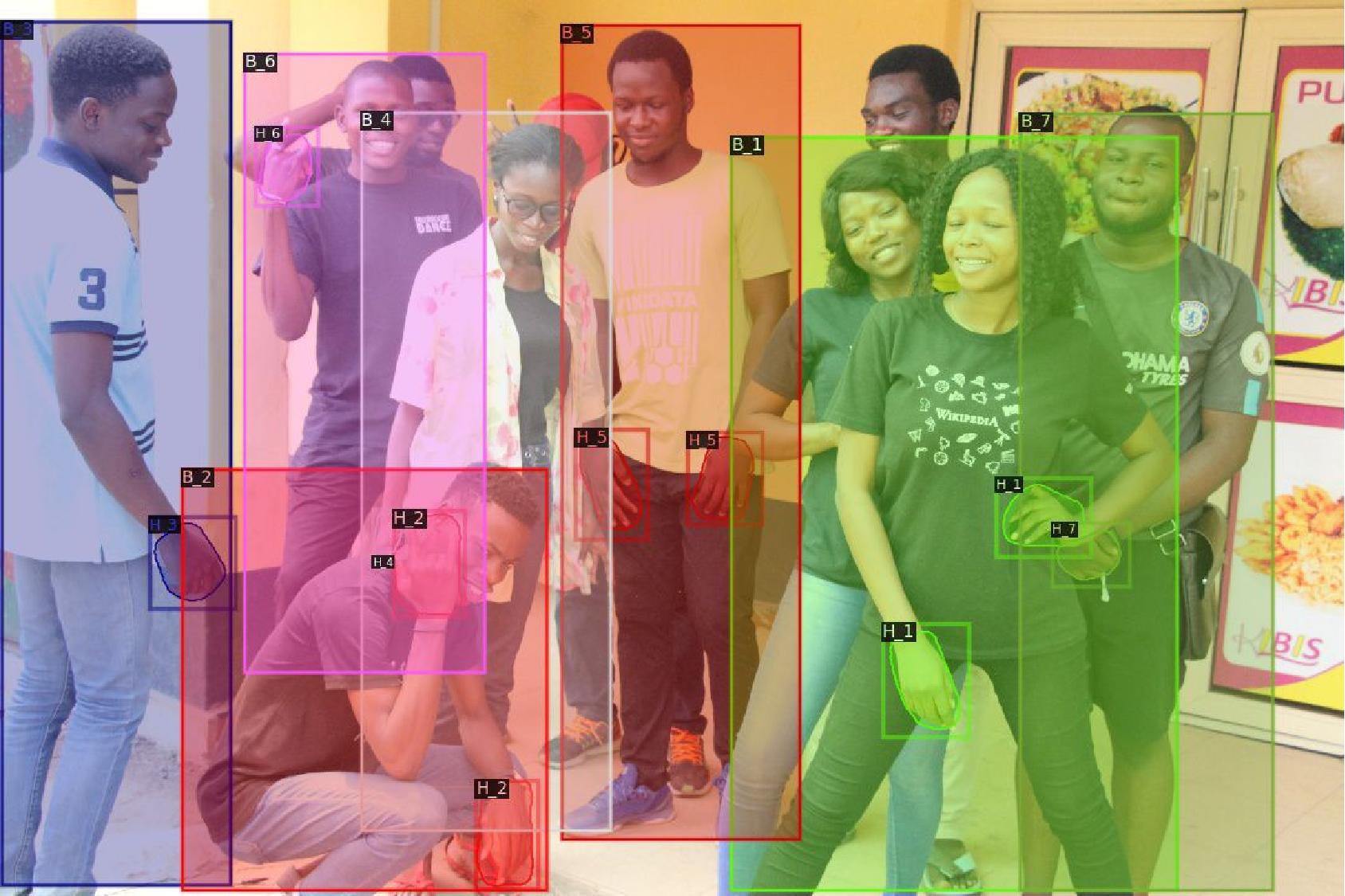 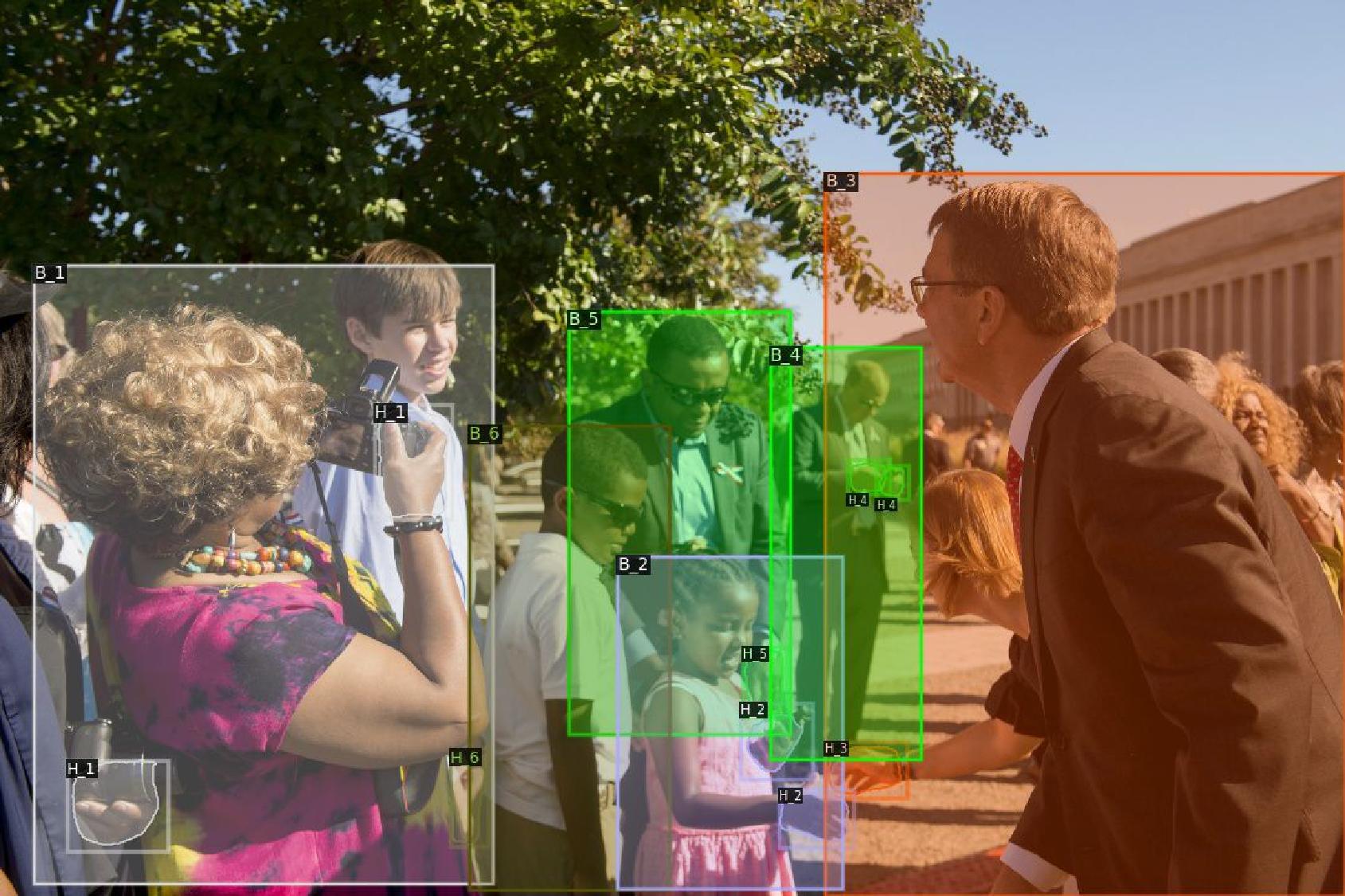 Failure case Incorrect hand-body association
Hands and bodies belonging to the same person have same color and identification numbers
34
Qualitative Results
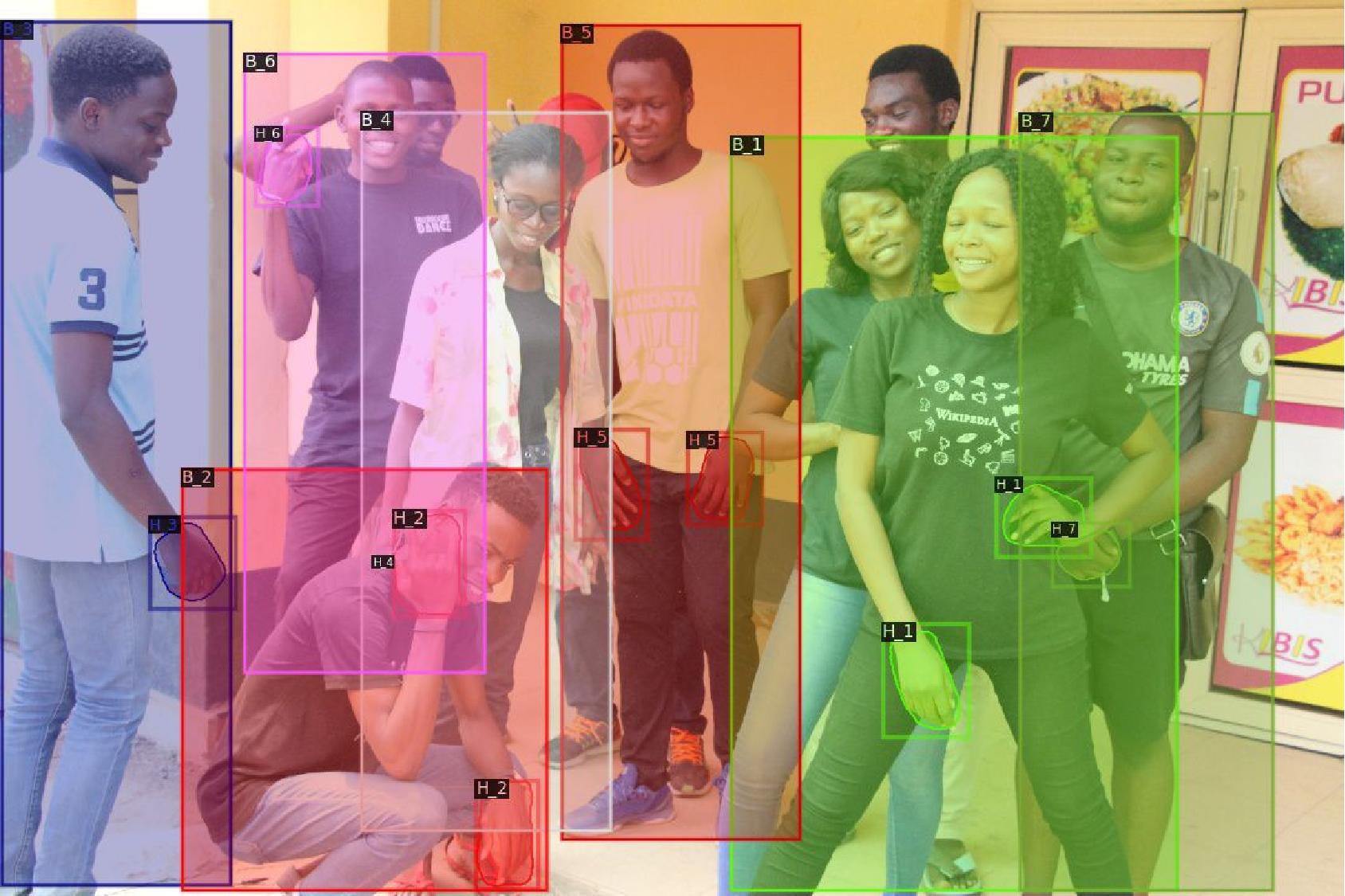 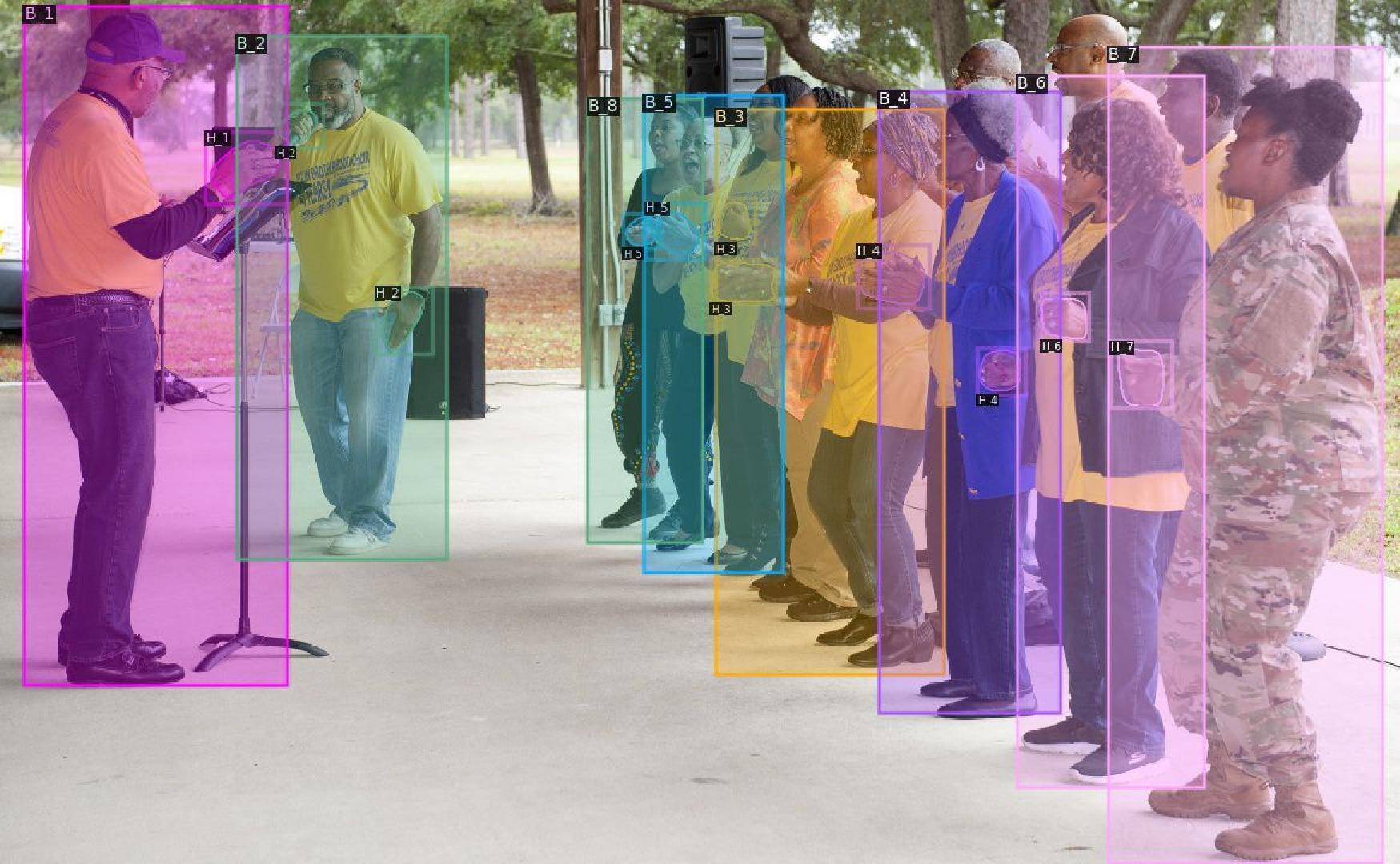 Failure case. Incorrect hand-body association
Hands and bodies belonging to the same person have same color and identification numbers
35
Benefits of Hand-Body Association: Hand Tracking
Tracking-by-detection paradigm: detect hands and link them across frames
36
Benefits of Hand-Body Association: Hand Tracking
Tracking-by-detection paradigm: detect hands and link them across frames 

Hands are fast moving objects and undergo tremendous changes in scale and shape. This leads to large ID switches across frames
37
Benefits of Hand-Body Association: Hand Tracking
Tracking-by-detection paradigm: detect hands and link them across frames 

Hands are fast moving objects and undergo tremendous changes in scale and shape. This leads to large ID switches across frames

Track hands by jointly tracking them with corresponding people
38
Benefits of Hand-Body Association: Hand Tracking
Tracking-by-detection paradigm: detect hands and link them across frames 

Hands are fast moving objects and undergo tremendous changes in scale and shape. This leads to large ID switches across frames

Track hands by jointly tracking them with corresponding people
39
Benefits of Hand-Body Association: Hand Contact
Classify hand states
No-Contact
Self-Contact
Other-Person-Contact
Object-Contact
40
Benefits of Hand-Body Association: Hand Contact
Classify hand states
No-Contact
Self-Contact
Other-Person-Contact
Object-Contact
Most challenging category: Hard to distinguish between Self-contact and Other-person-contact
41
Benefits of Hand-Body Association: Hand Contact
Classify hand states
No-Contact
Self-Contact
Other-Person-Contact
Object-Contact
Most challenging category: Hard to distinguish between Self-contact and Other-person-contact
Using both the hand features and its corresponding person features reduces ambiguity
42
Summary
Dataset
Hand-Body Association
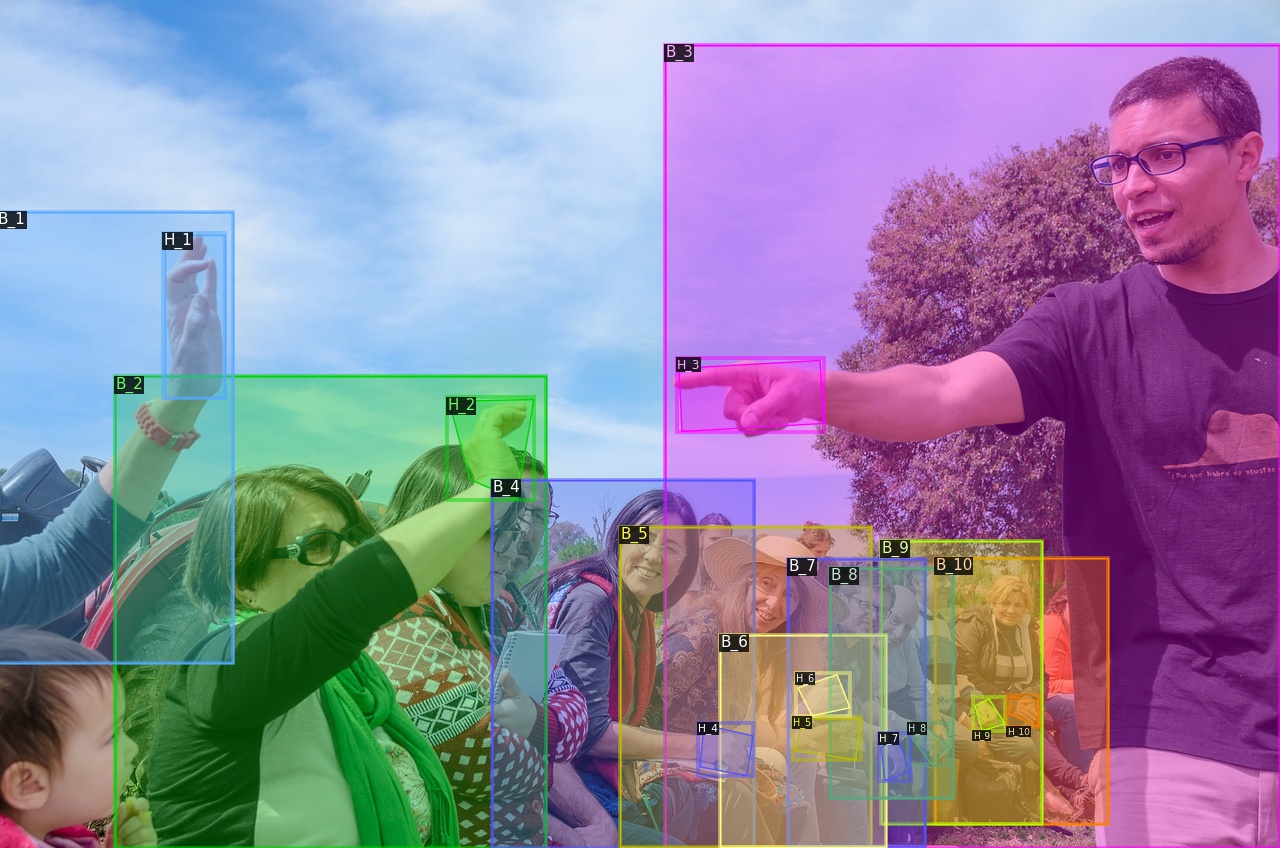 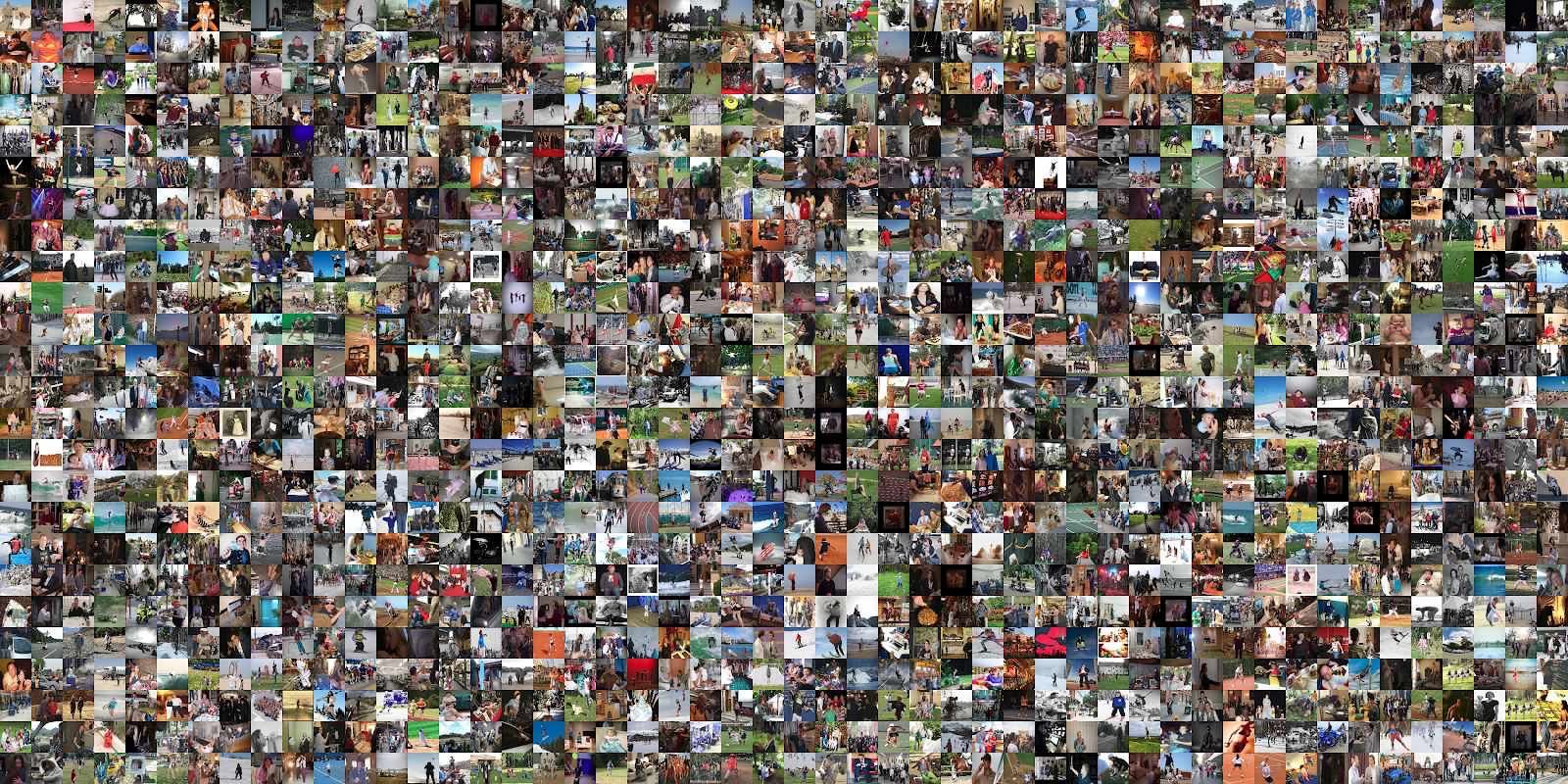 BodyHands
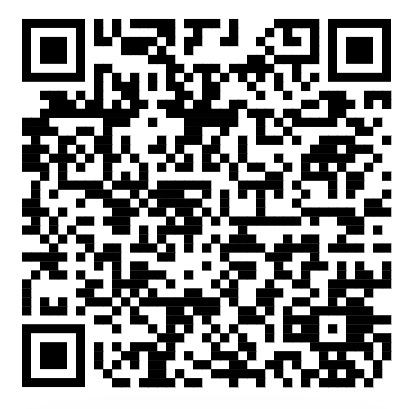 http://vision.cs.stonybrook.edu/~supreeth/BodyHands/
43